«Новый Казахстан –  новая адвокатура»
Концепция развития  казахстанской адвокатуры  на 2022-2025 годы
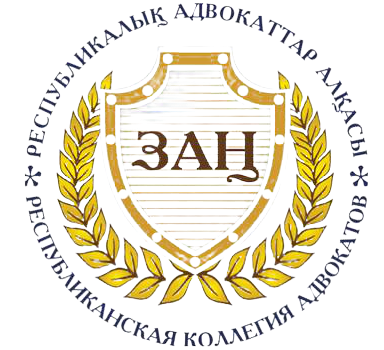 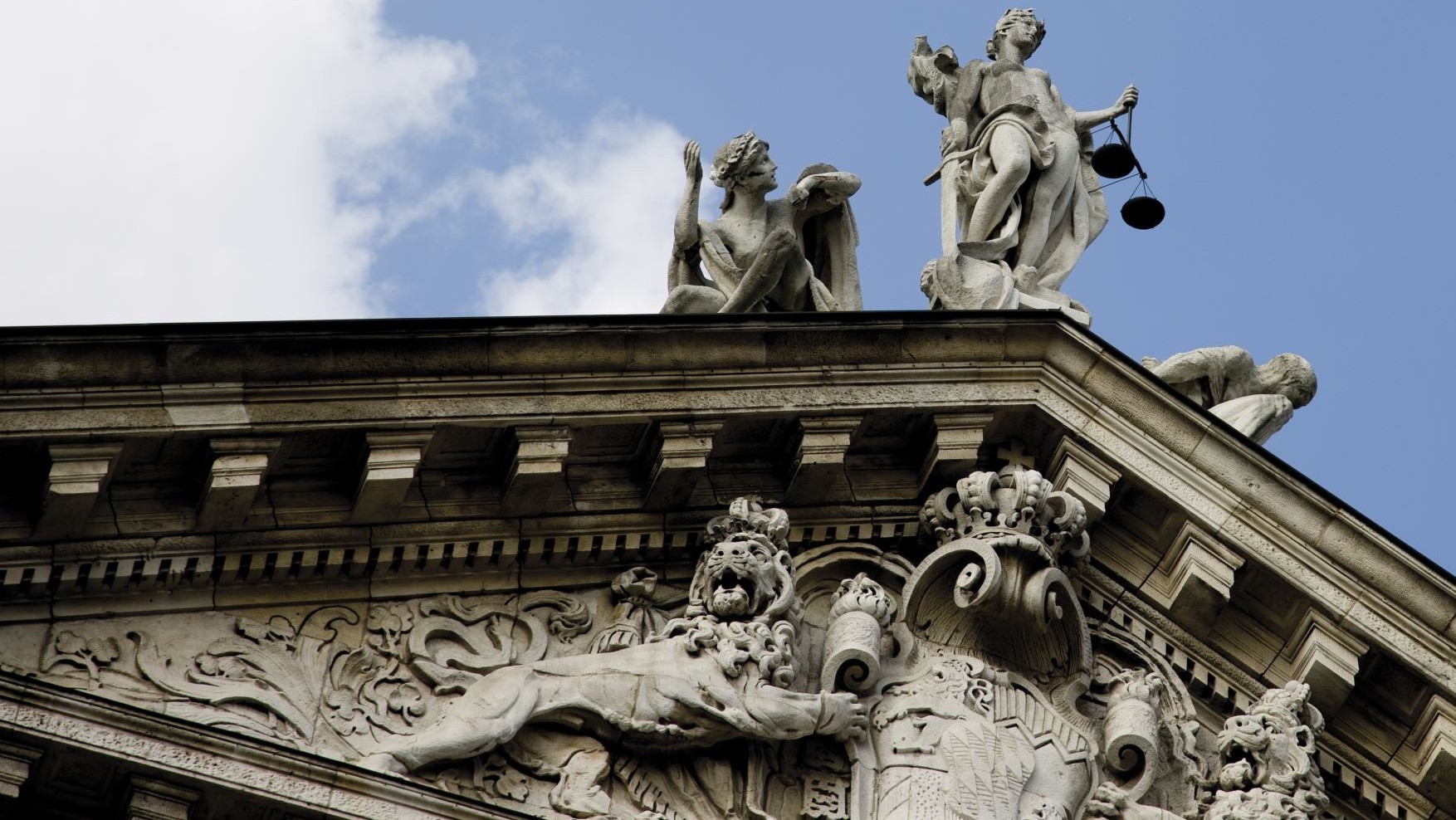 Президент Республики Казахстан  Касым-Жомарт Токаев:
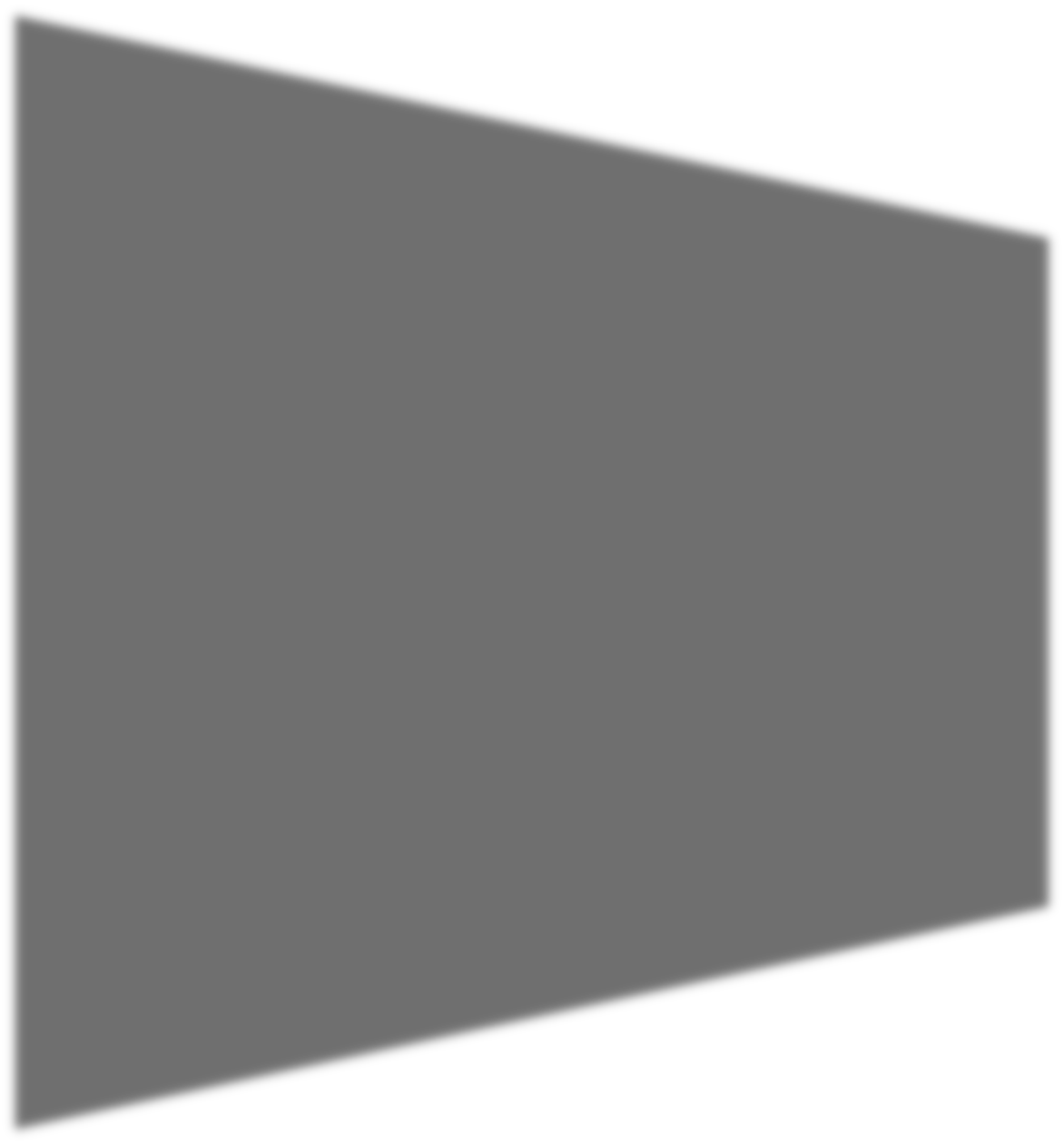 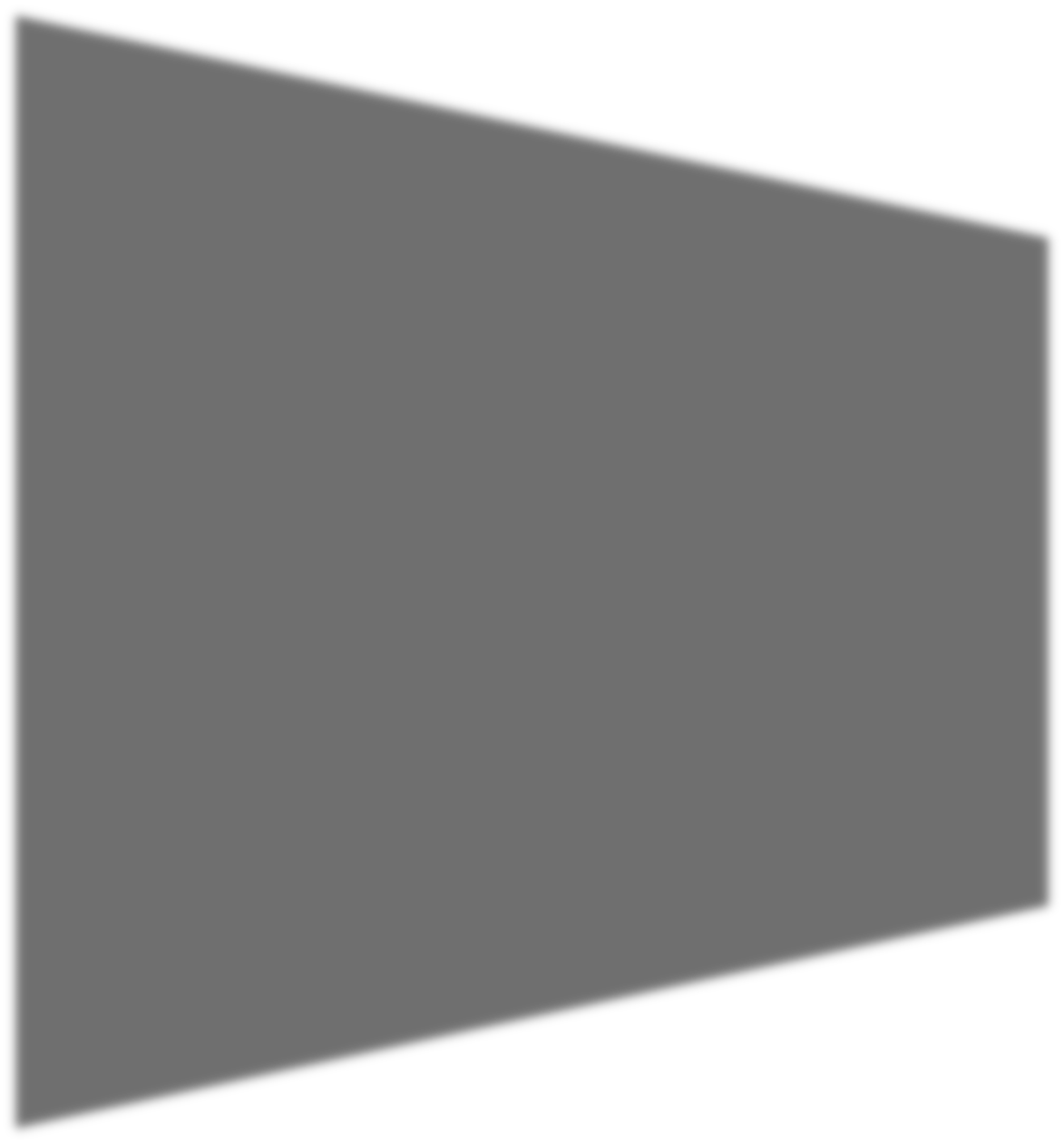 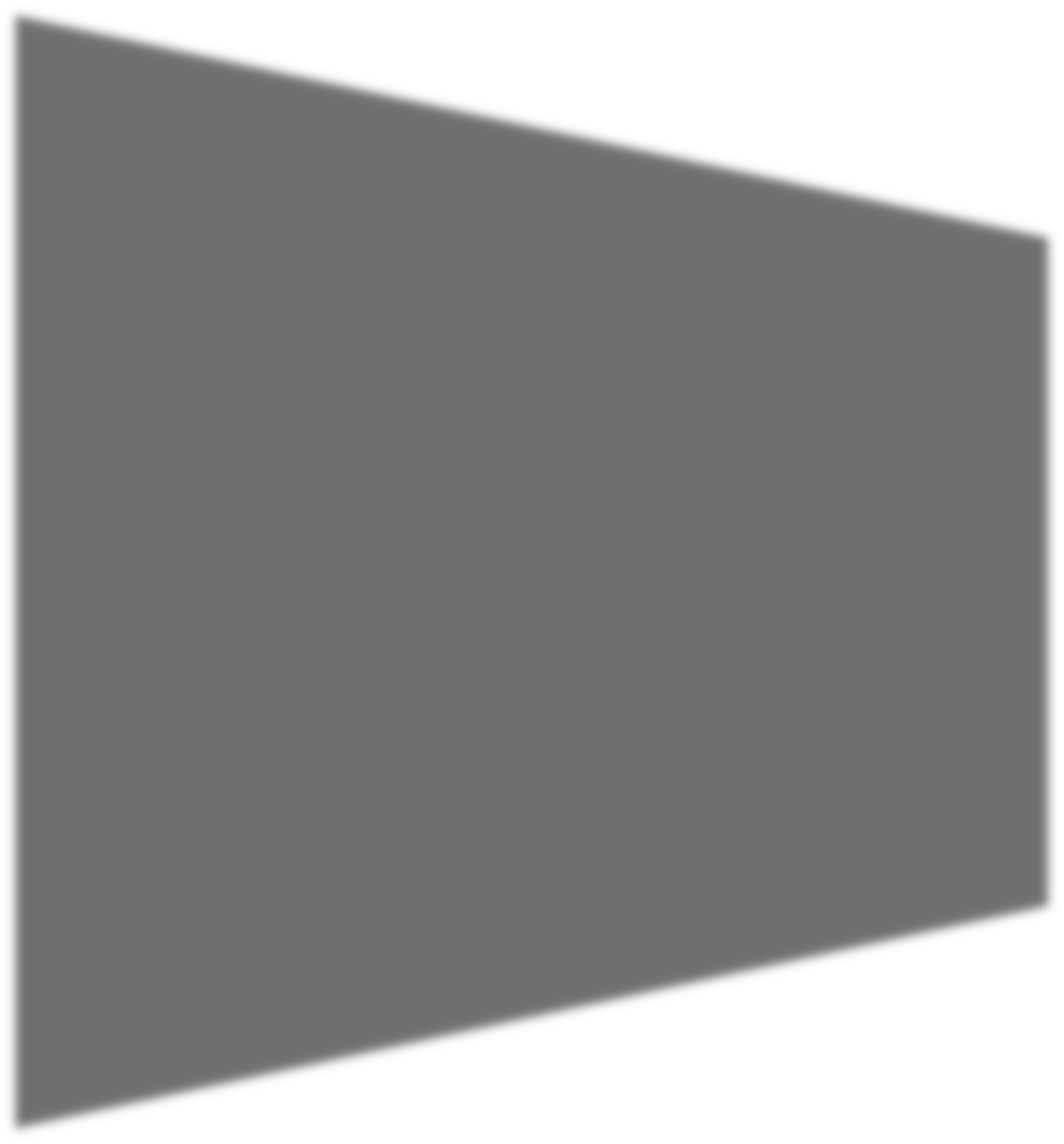 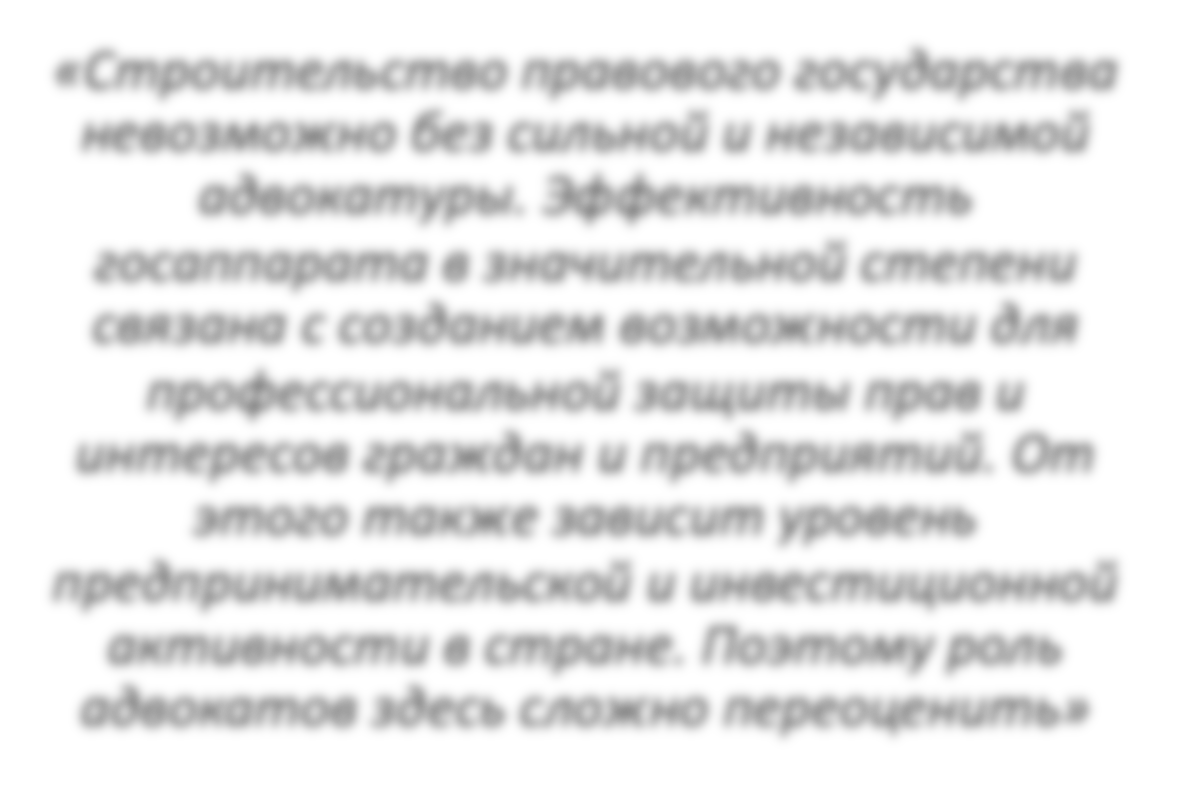 «Строительство правового государства  невозможно без сильной и независимой  адвокатуры. Эффективность  госаппарата в значительной степени  связана с созданием возможности для  профессиональной защиты прав и  интересов граждан и предприятий. От  этого также зависит уровень  предпринимательской и инвестиционной  активности в стране. Поэтому роль  адвокатов здесь сложно переоценить»
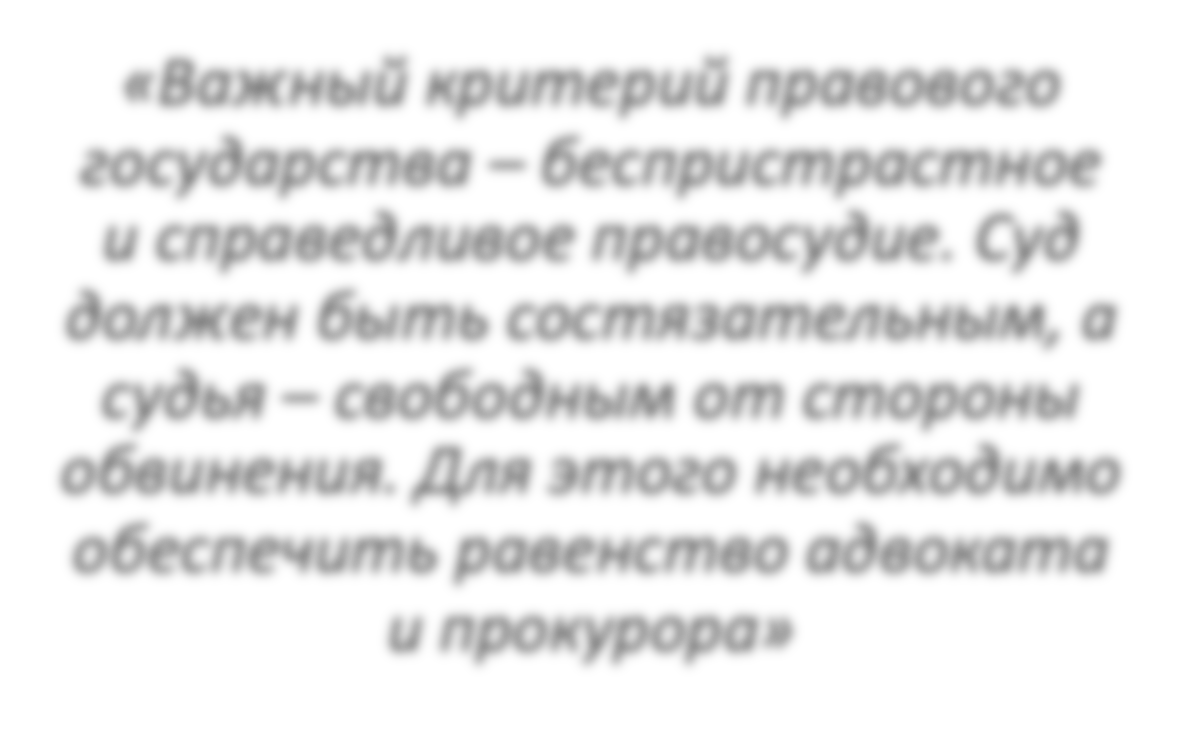 «Важный критерий правового  государства – беспристрастное  и справедливое правосудие. Суд  должен быть состязательным, а  судья – свободным от стороны  обвинения. Для этого необходимо  обеспечить равенство адвоката  и прокурора»
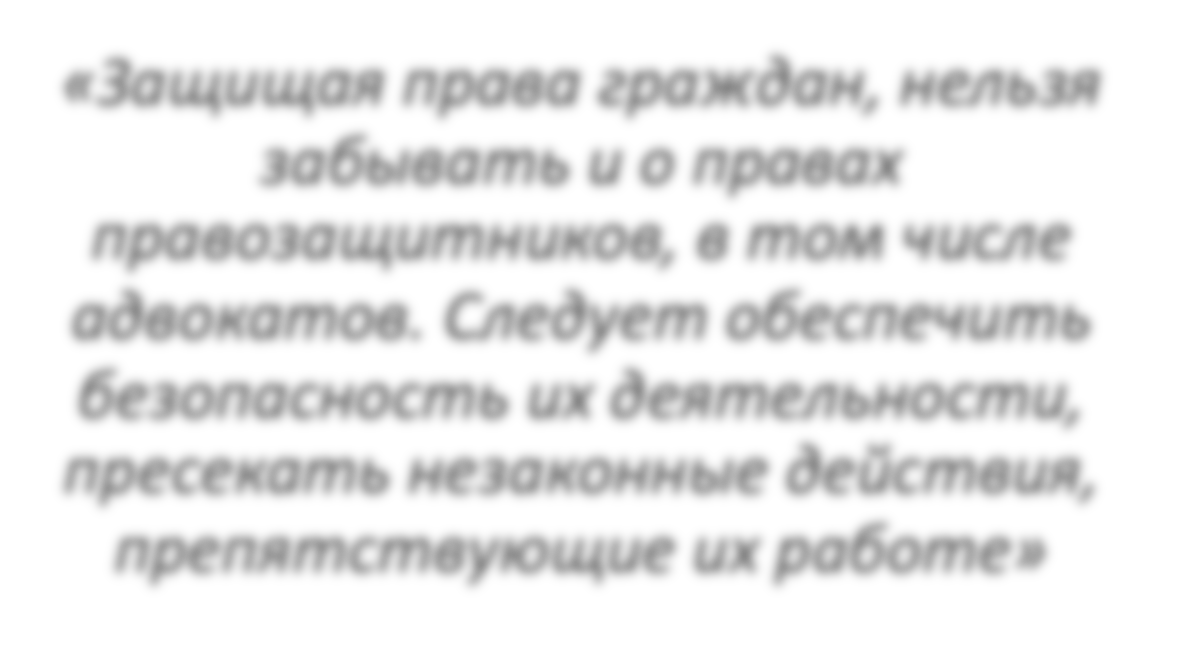 «Защищая права граждан, нельзя  забывать и о правах  правозащитников, в том числе  адвокатов. Следует обеспечить  безопасность их деятельности,  пресекать незаконные действия,  препятствующие их работе»
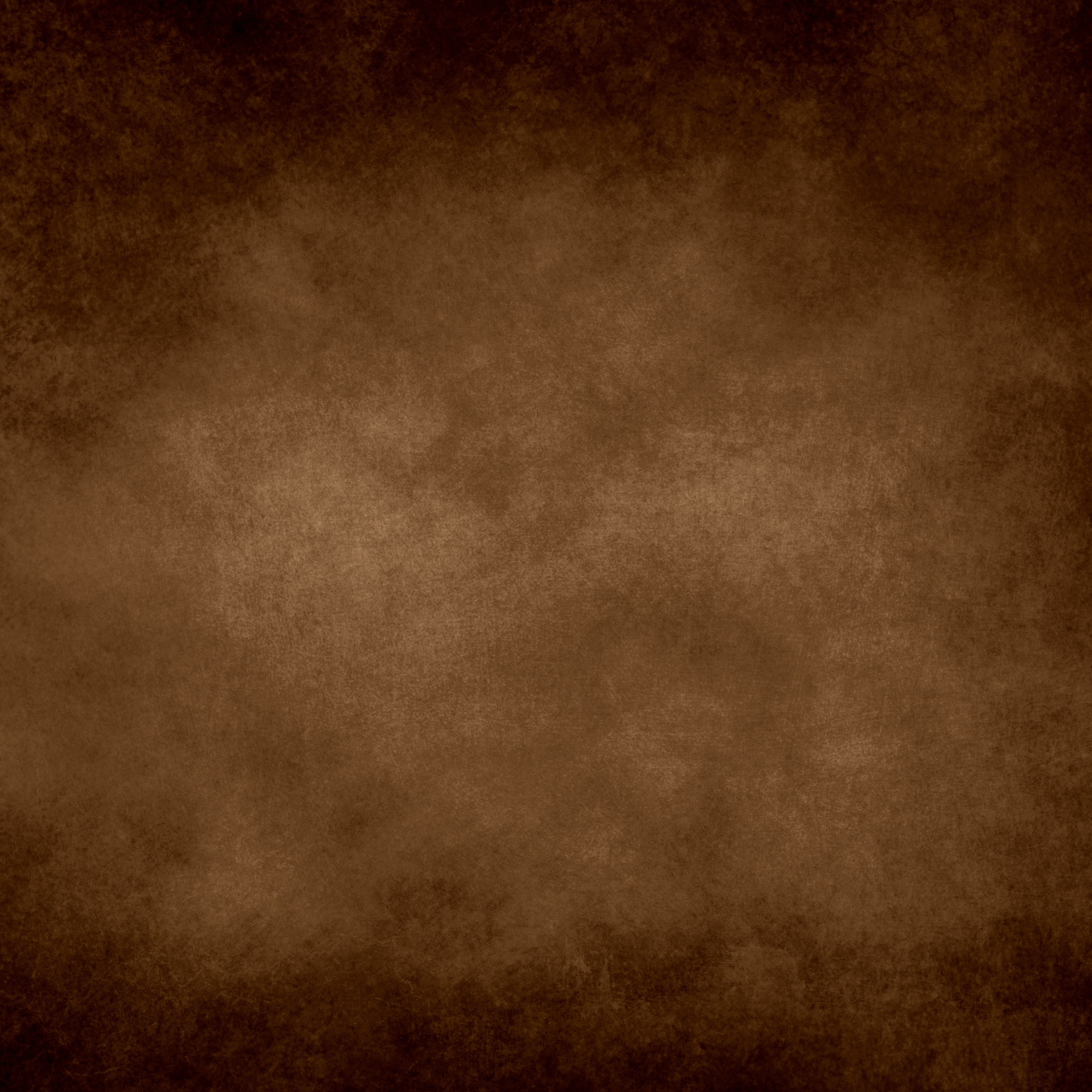 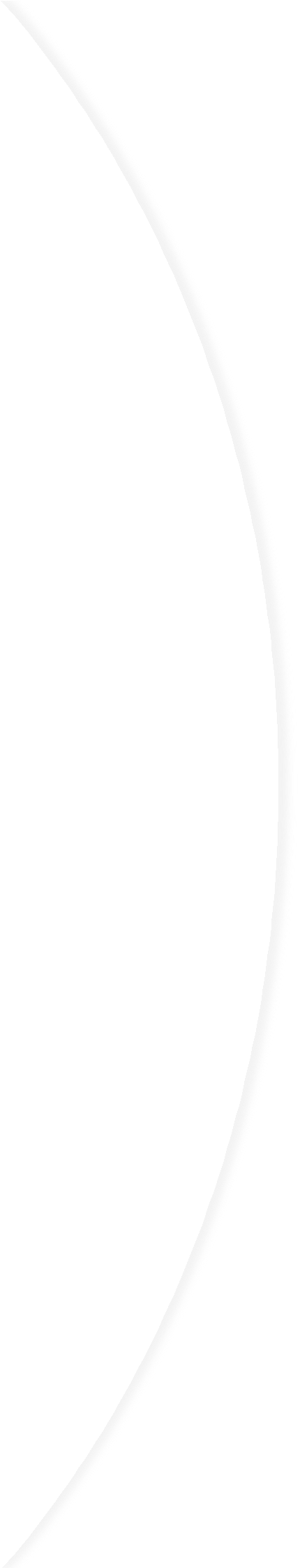 Разделы Концепции:
Сильная адвокатура
Независимость адвокатуры
Независимость адвоката
Аттестация лиц, претендующих на занятие  адвокатской деятельностью
Повышение процесуального статуса адвокатов
Адвокат - высокооплачиваемая профессия
Социальная и налоговая справедливость в
отношении адвокатов
Профессиональная этика адвокатов
Повышение квалификации адвокатов
Модернизация адвокатуры в части расширения  форм адвокатской деятельности
Адвокатские символы и награды
Цифровизация адвокатуры
Адвокаты и средства массовой информации
Профессиональное и международное
сотрудничество
Концепция состоит из 16 разделов,  в которых раскрываются следующие  актуальные проблемы адвокатского  сообщества и их решение:
равенство адвоката и прокурора
укрепление статуса адвоката
должная оплата труда адвоката
регламентация форм адвокатской  деятельности
реальные гарантии адвокатской  деятельности
социальные и налоговые проблемы  адвокатов
повышение престижа профессии,  профессиональной этики и  эффективности работы организаций и  органов самоуправления адвокатуры
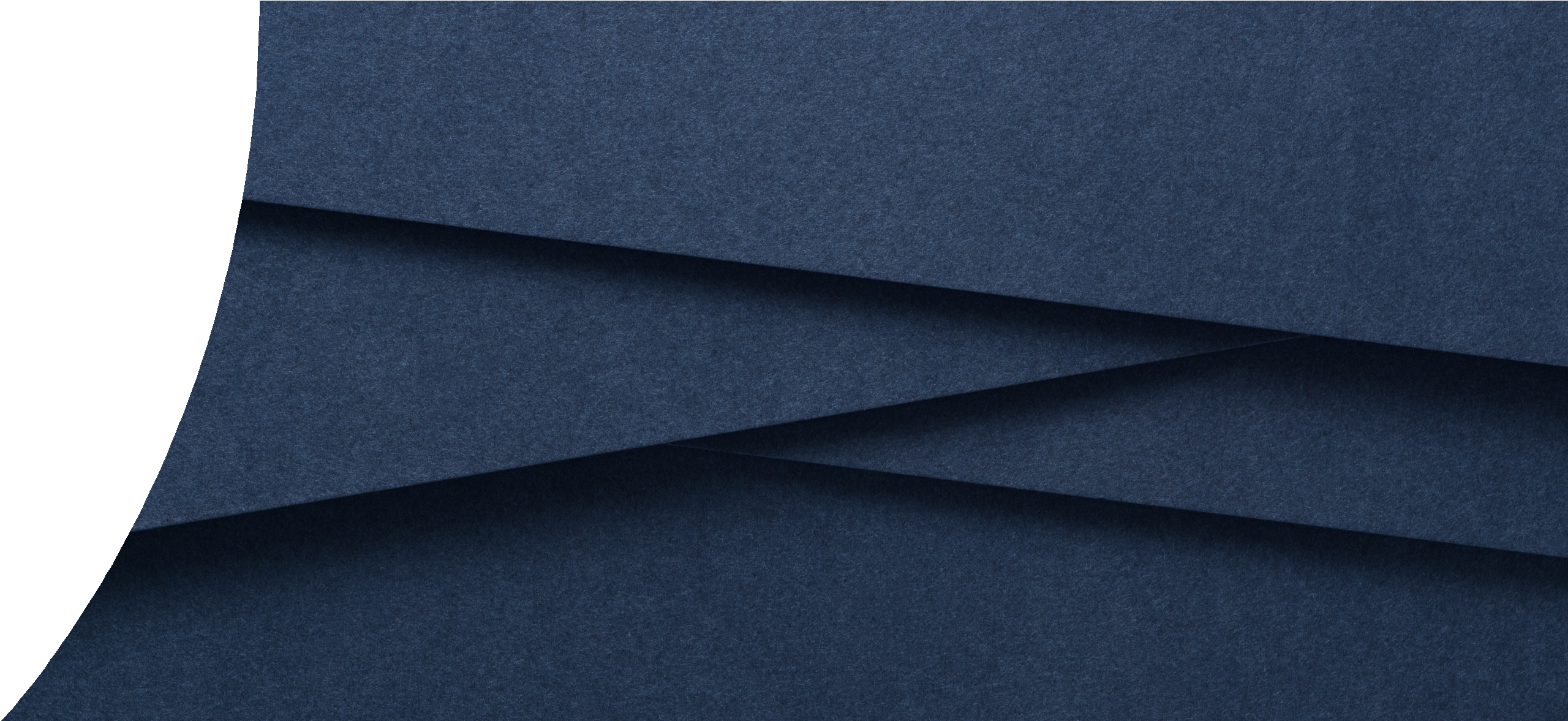 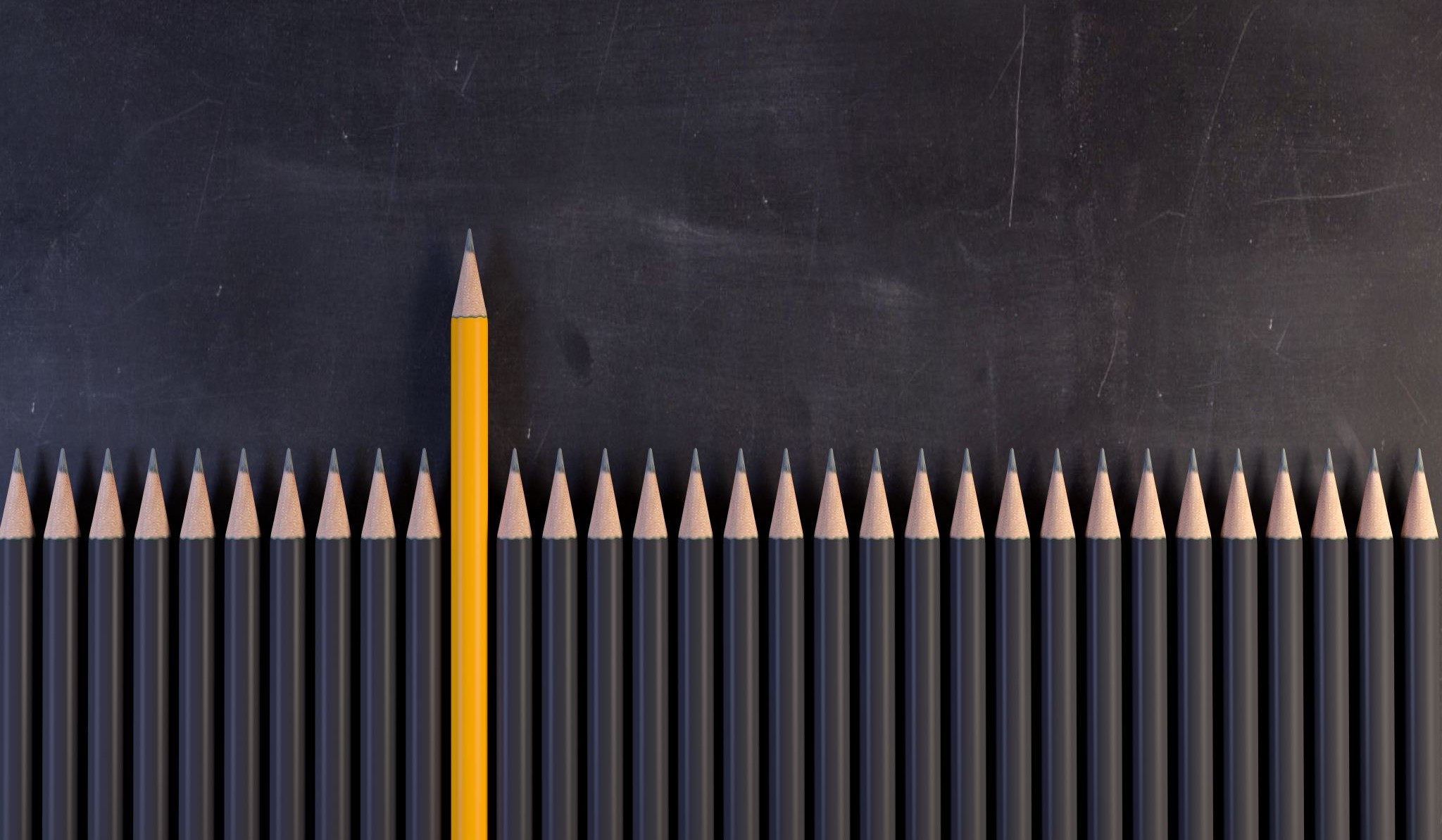 Сильная адвокатура
переформатировать органы  РКА, внедрить систему  мотивации и  демократизировать их работу
исользовать лоббистские  возможности активных  адвокатов, включенных в  рабочие группы,  общественные советы и пр.  при госорганах
обеспечить согласование с  РКА проектов постановлений  Правительства
готовить ежегодный  национальный доклад РКА о  состоянии адвокатуры
Усиление роли РКА для продвижения  интересов и защиты прав адвокатов
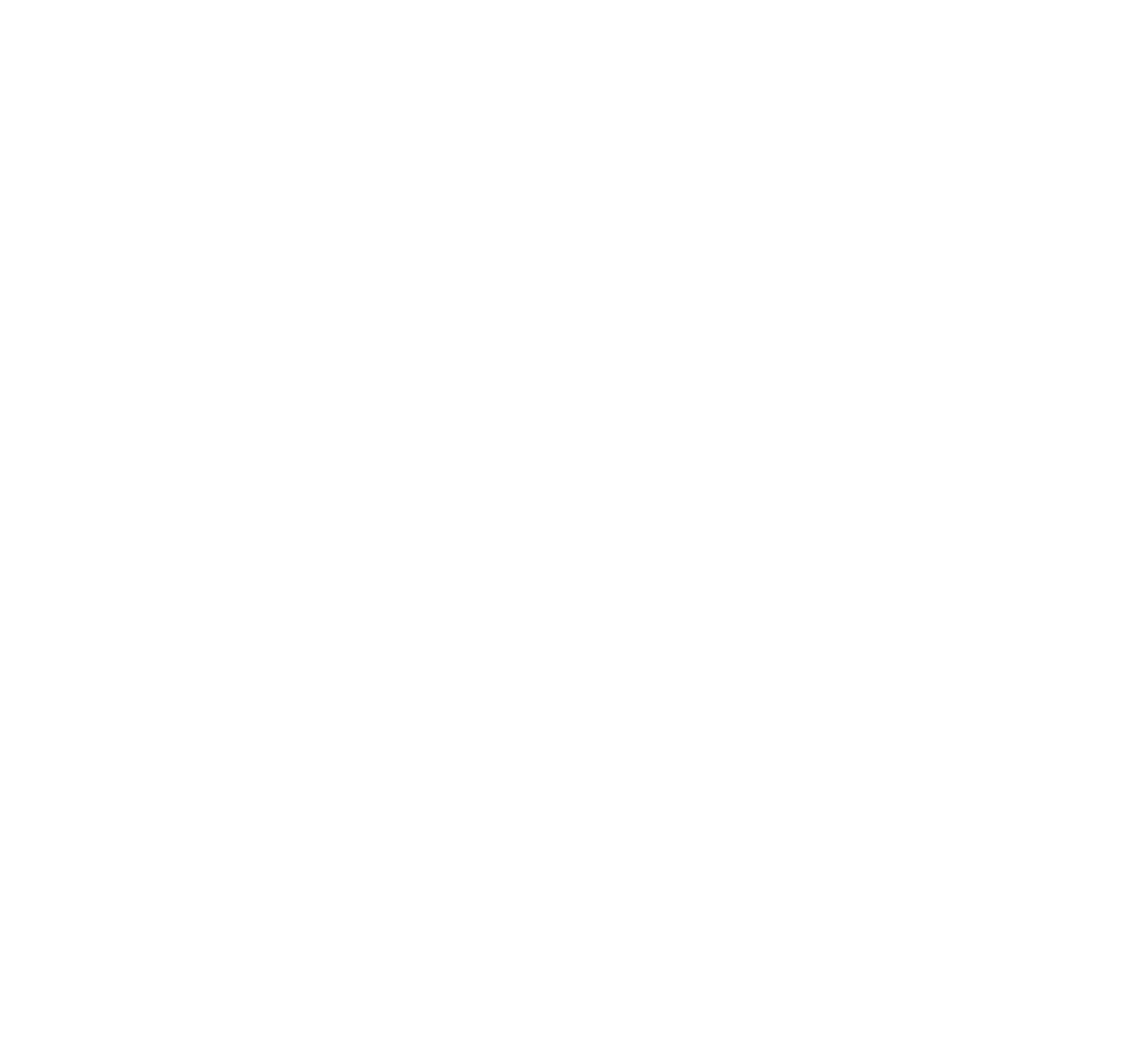 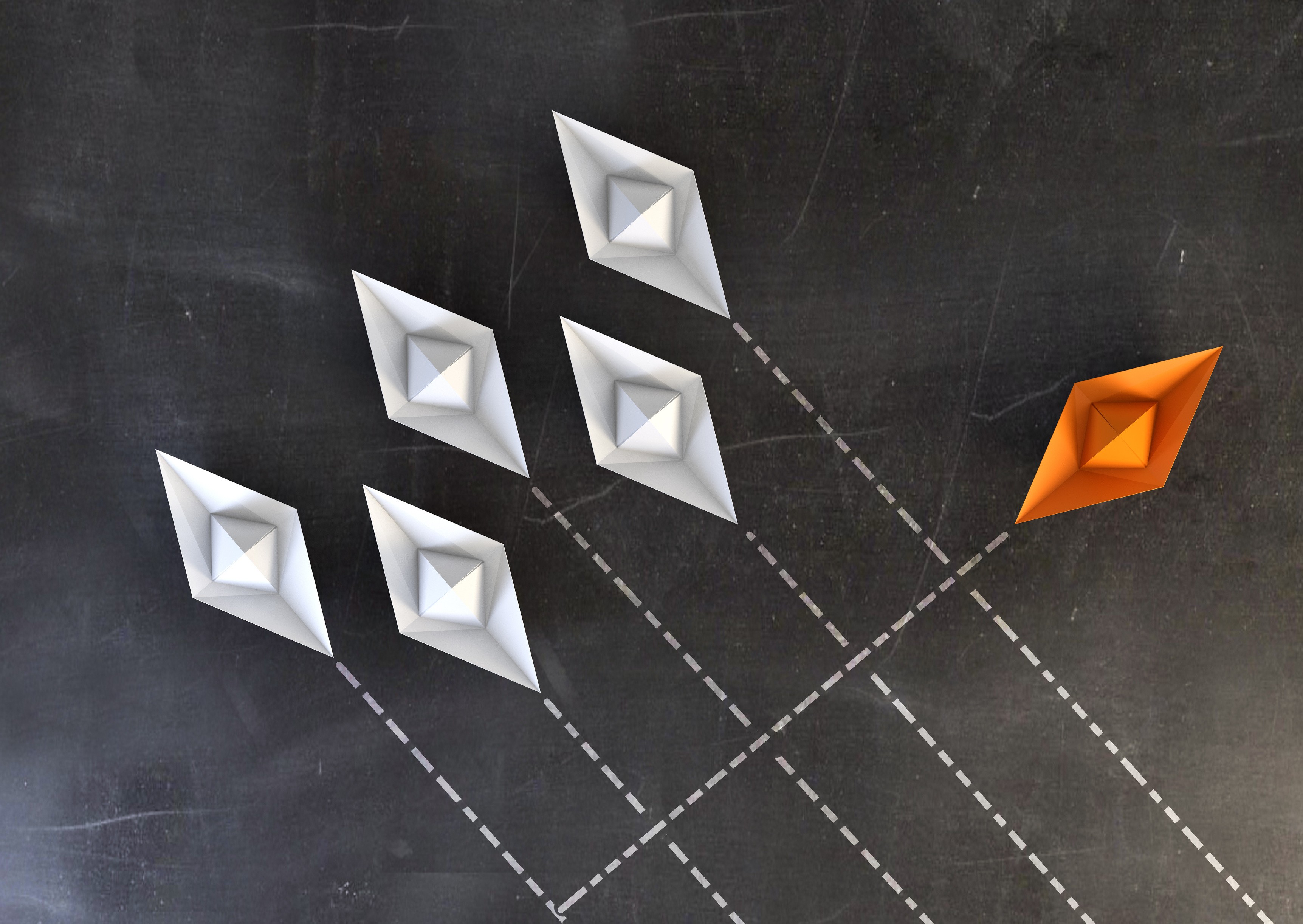 Независимость адвокатуры
вести полноценное самоуправление и полностью передать адвокатуре  решение вопросов  дисциплинарного  производства в отношении адвокатов
передать адвокатуре решение вопроса о допуске к  профессии 
большинство членов комиссии по аттестации  должно быть адвокатами, включая ее  председателя
персональный состав комиссий и регламент  их работы должны утверждаться РКА
ввести собеседование с членами комиссии  как один из этапов экзамена
проверять у кандидатов уровень знаний основ  права и законодательства, а также высоких  моральных и этических качеств
отменить освобождение от прохождения аттестации бывших судей, прокуроров и следователей
Независимость адвоката
исключить зависимость адвокатов при определении  размера гонорара (по ГГЮП) от органов, ведущих  уголовный процесс
установить особый порядок проведения специальных ОРМ  и негласных следственных действий в отношении  адвокатов
установить специальный порядок рассмотрения жалоб  адвокатов по нарушению их прав и гарантий с запретом  рассмотрения органом, действия сотрудников которых  обжалуются
прекратить отождествление адвоката с его подзащитным
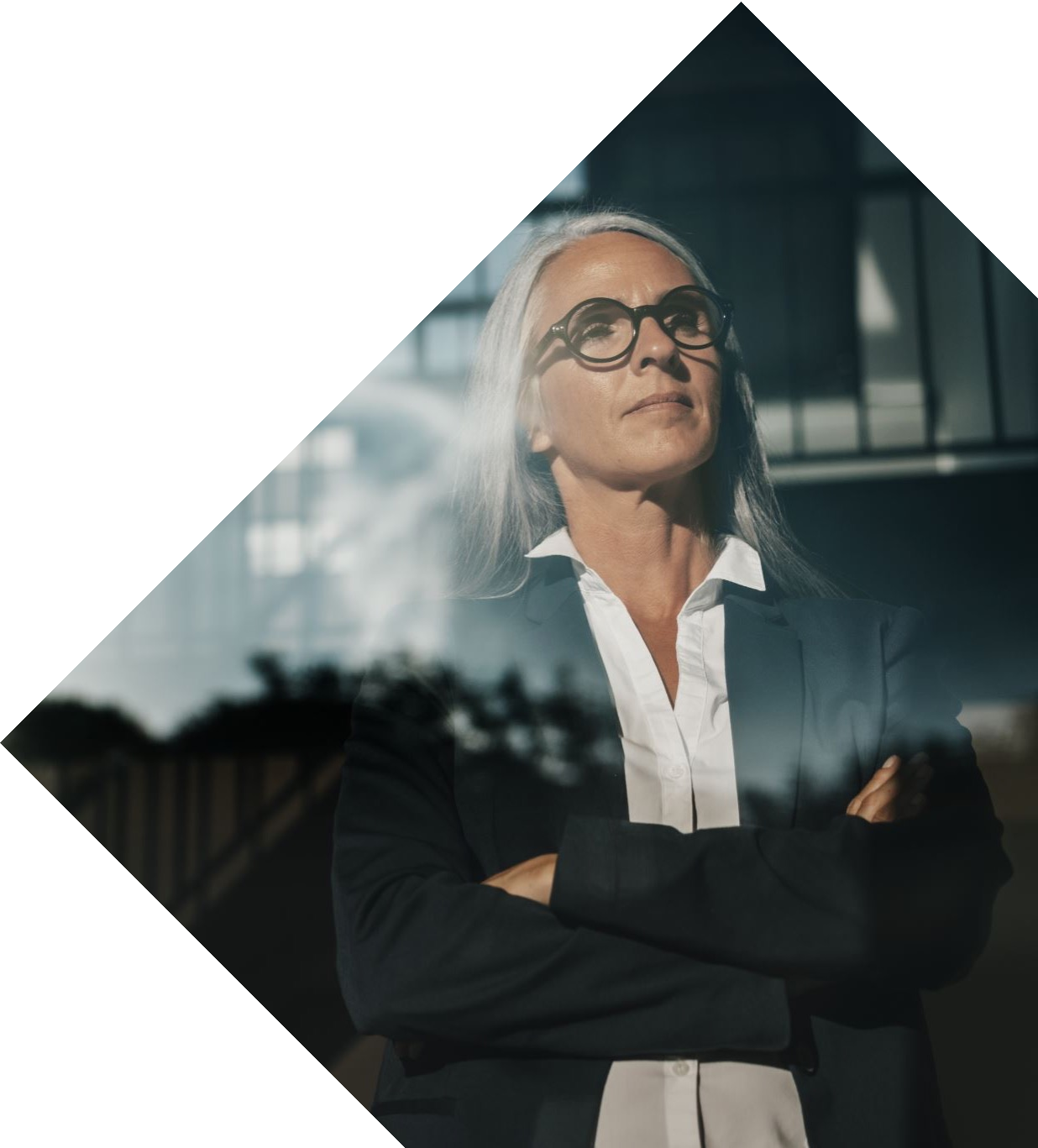 Адвокат – высокооплачиваемая профессия
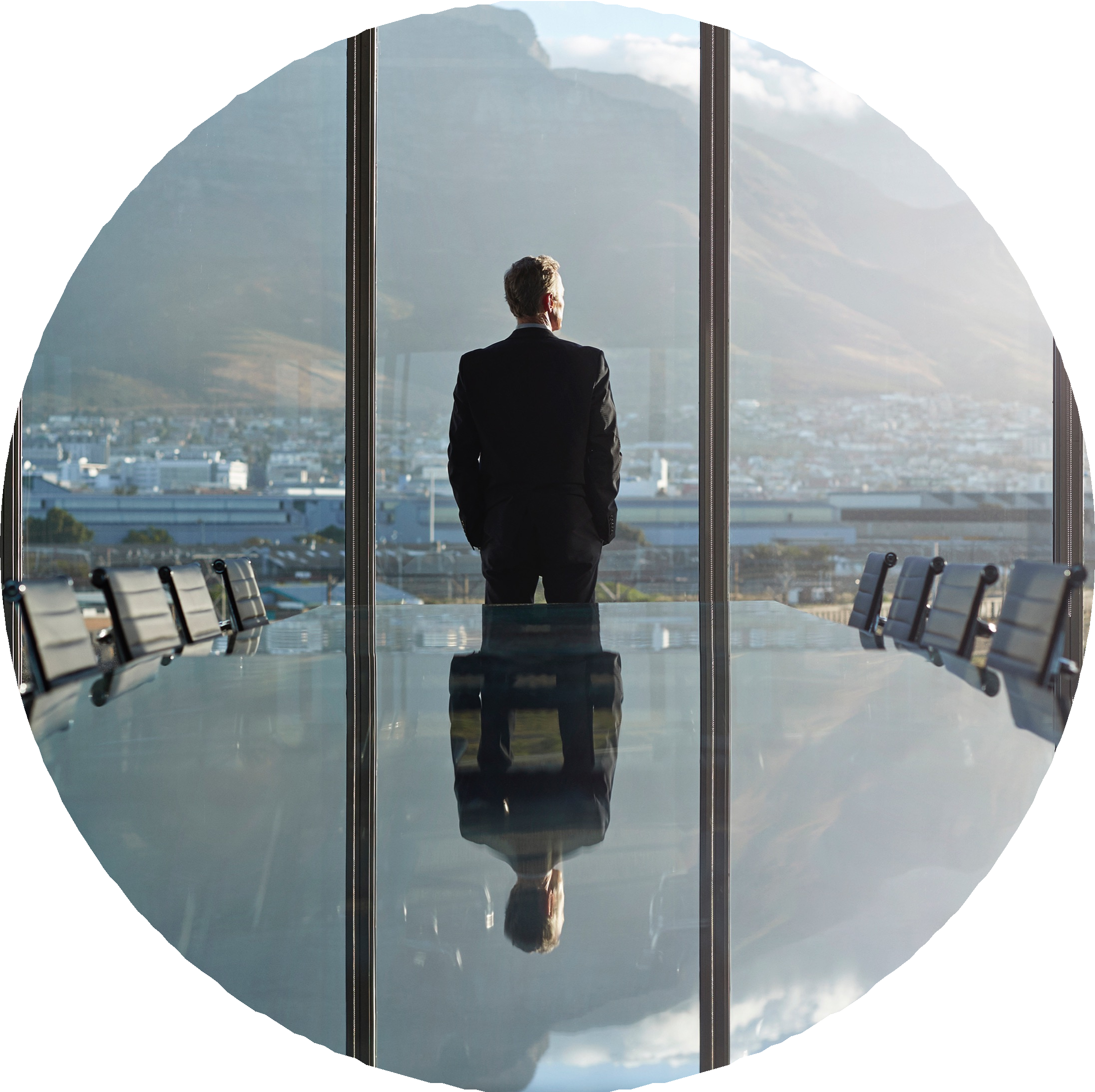 передать адвокатуре все виды юридической помощи,  финансируемой государством
увеличить размер оплаты труда адвокатов,  участвующих в ГГЮП
расширить круг лиц, имеющих право на получение  бесплатной юридической помощи
установить категории дел, по которым участие  адвоката является обязательным
перейти от поминутного расчета труда адвокатов,  участвующих в ГГЮП, к округлению до часа
обеспечить возмещение расходов по оплате помощи  представителей в судебном процессе
разрешить адвокатам устанавливать гонорары
«успеха»
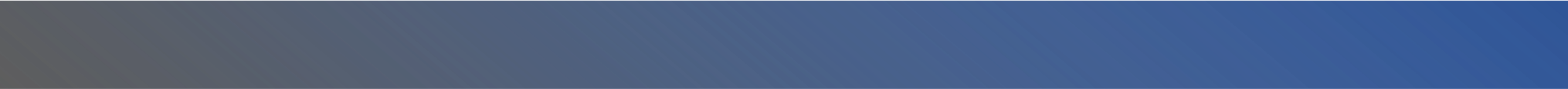 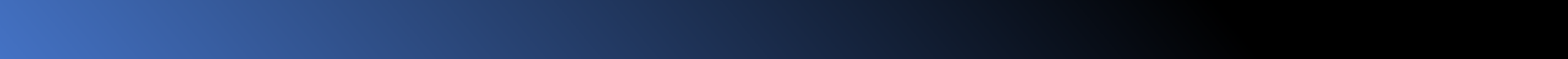 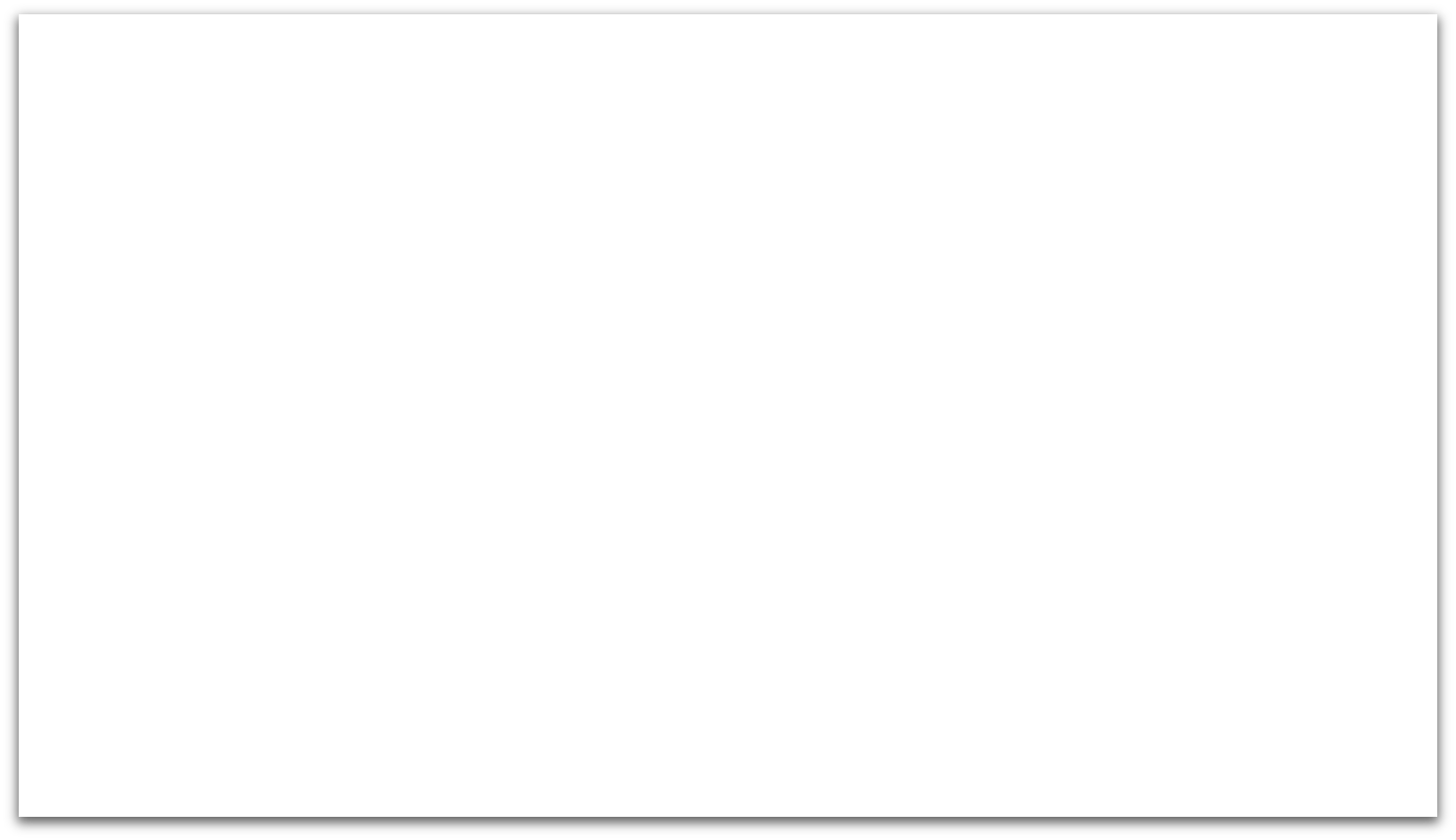 Социальная и налоговая     
справедливость  в отношении адвокатов

отменить запрет на осуществление адвокатом  предпринимательской деятельности и занятие иной  оплачиваемой должности
предоставить адвокатам право использовать специальные  налоговые режимы
предоставить право вычитать расходы из  налогооблагаемого дохода
предоставить адвокатам социальную защиту
включить профессию адвоката в государственную  программу «С дипломом в село»
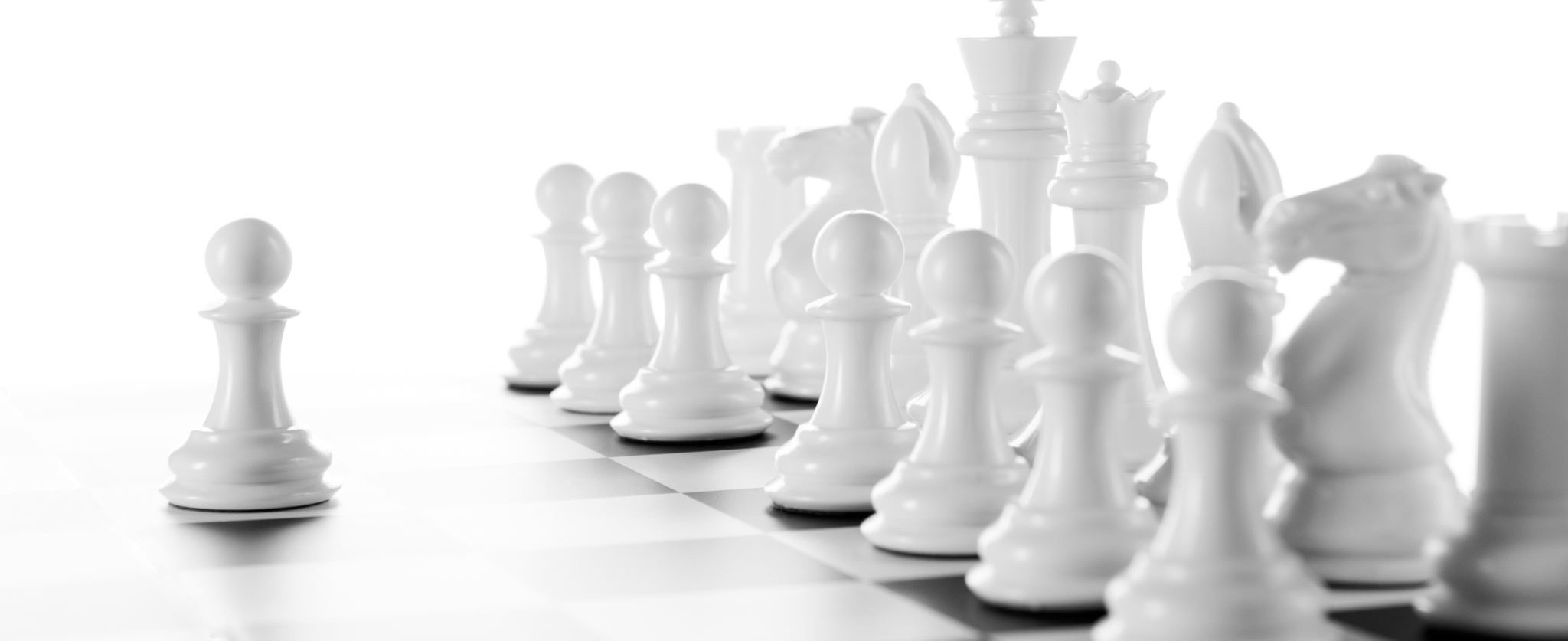 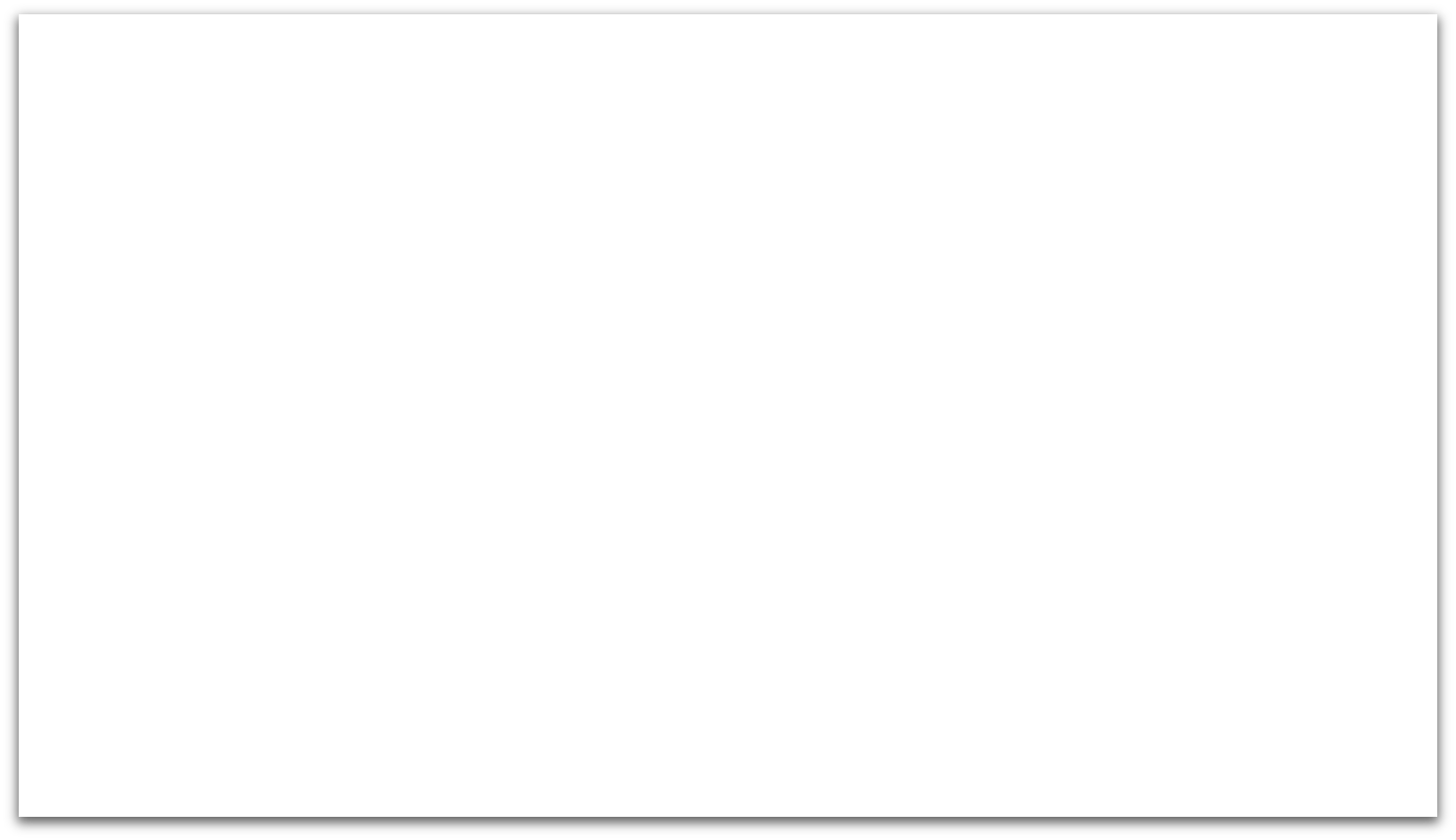 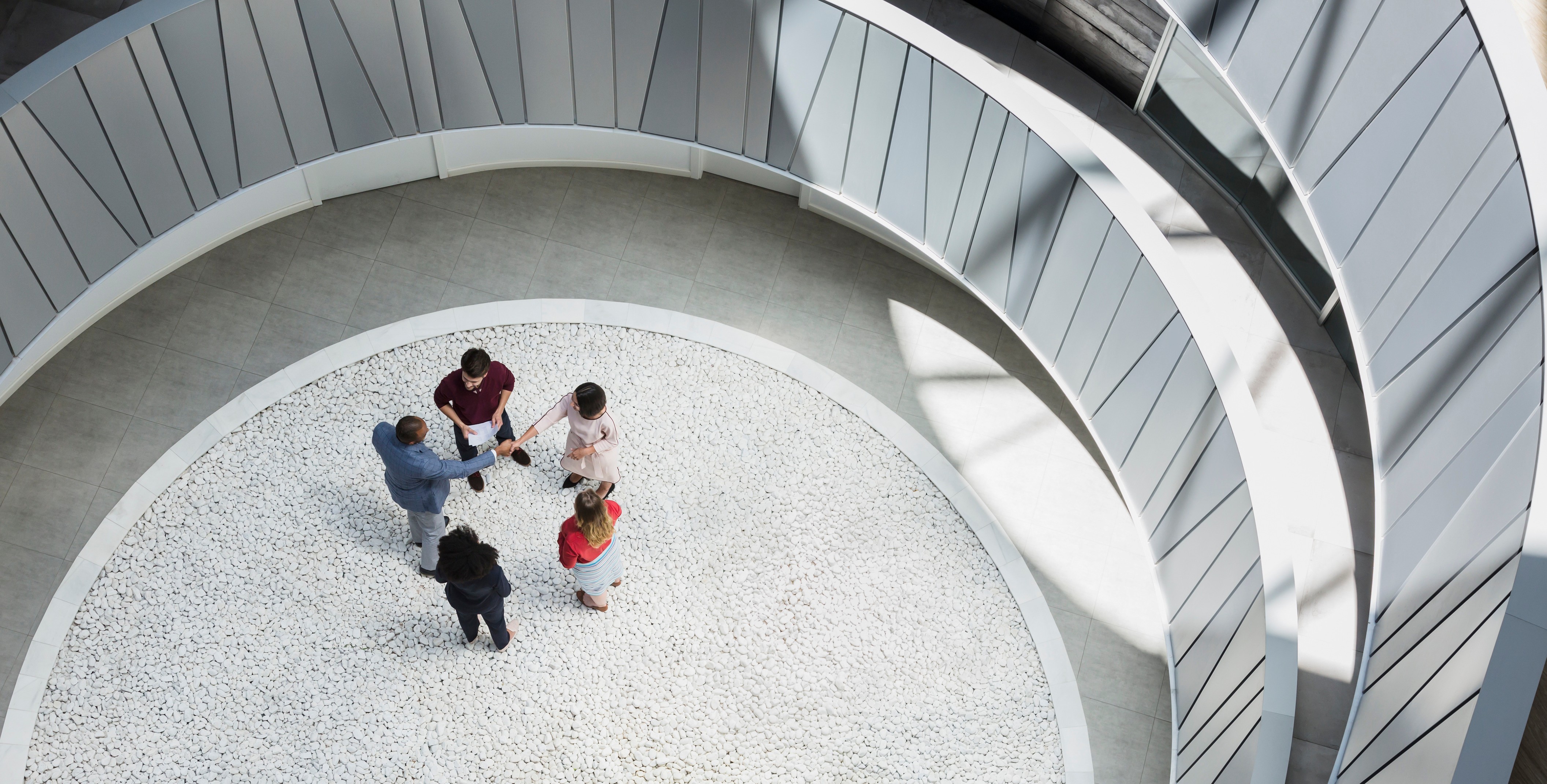 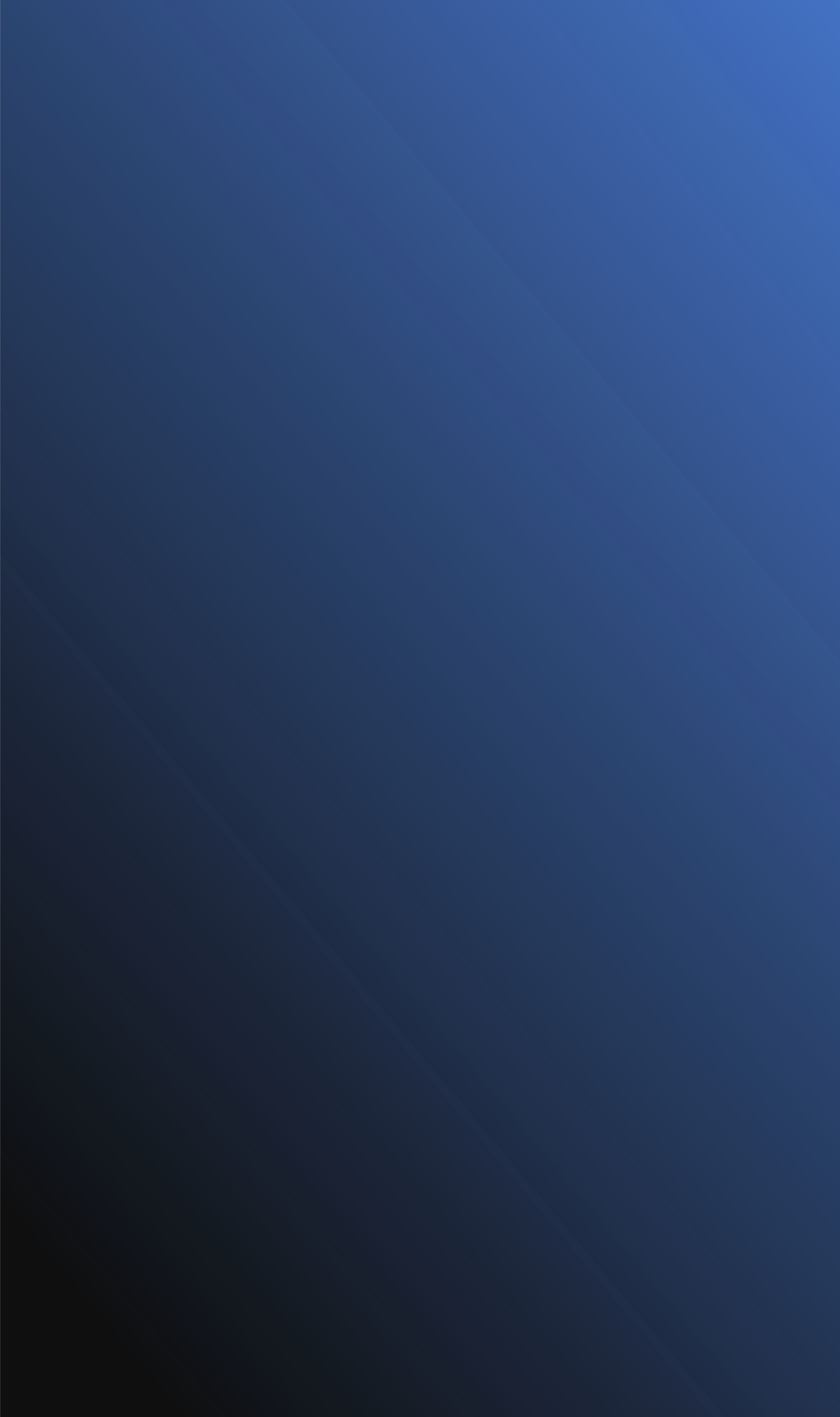 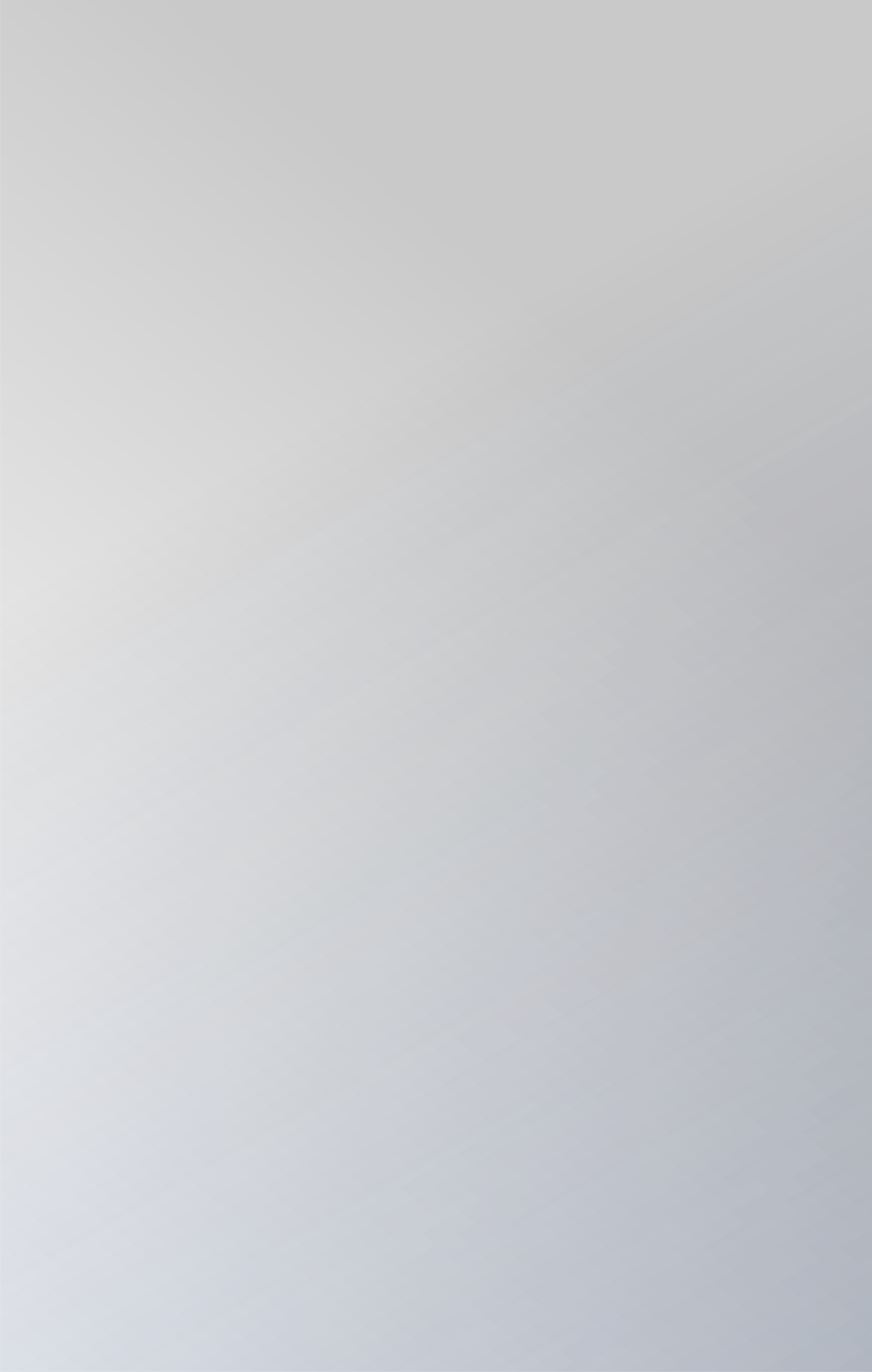 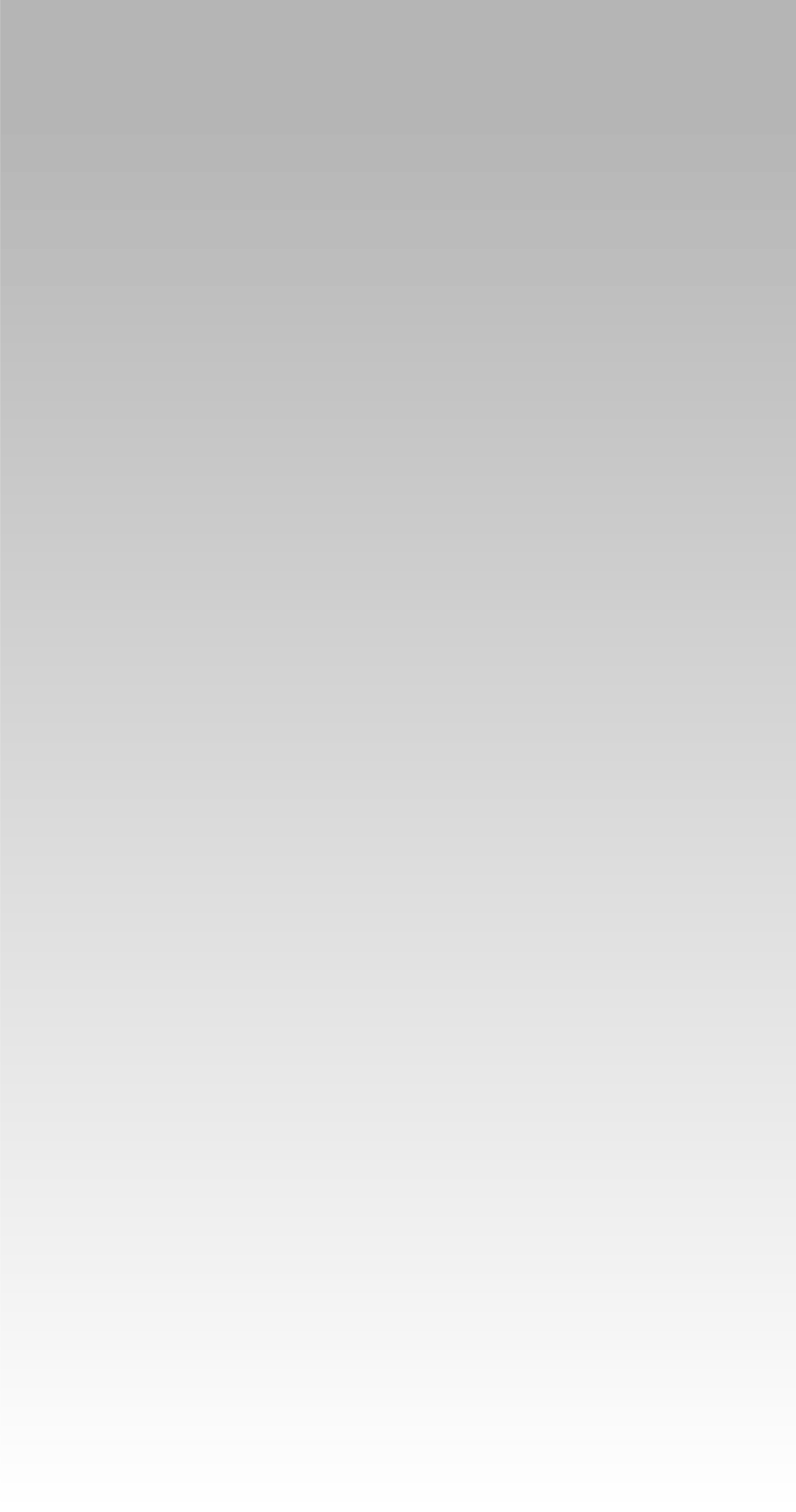 Повышение процессуального статуса адвоката  (обжалование действий (бездействия) и решений  прокурора и органа уголовного преследования )
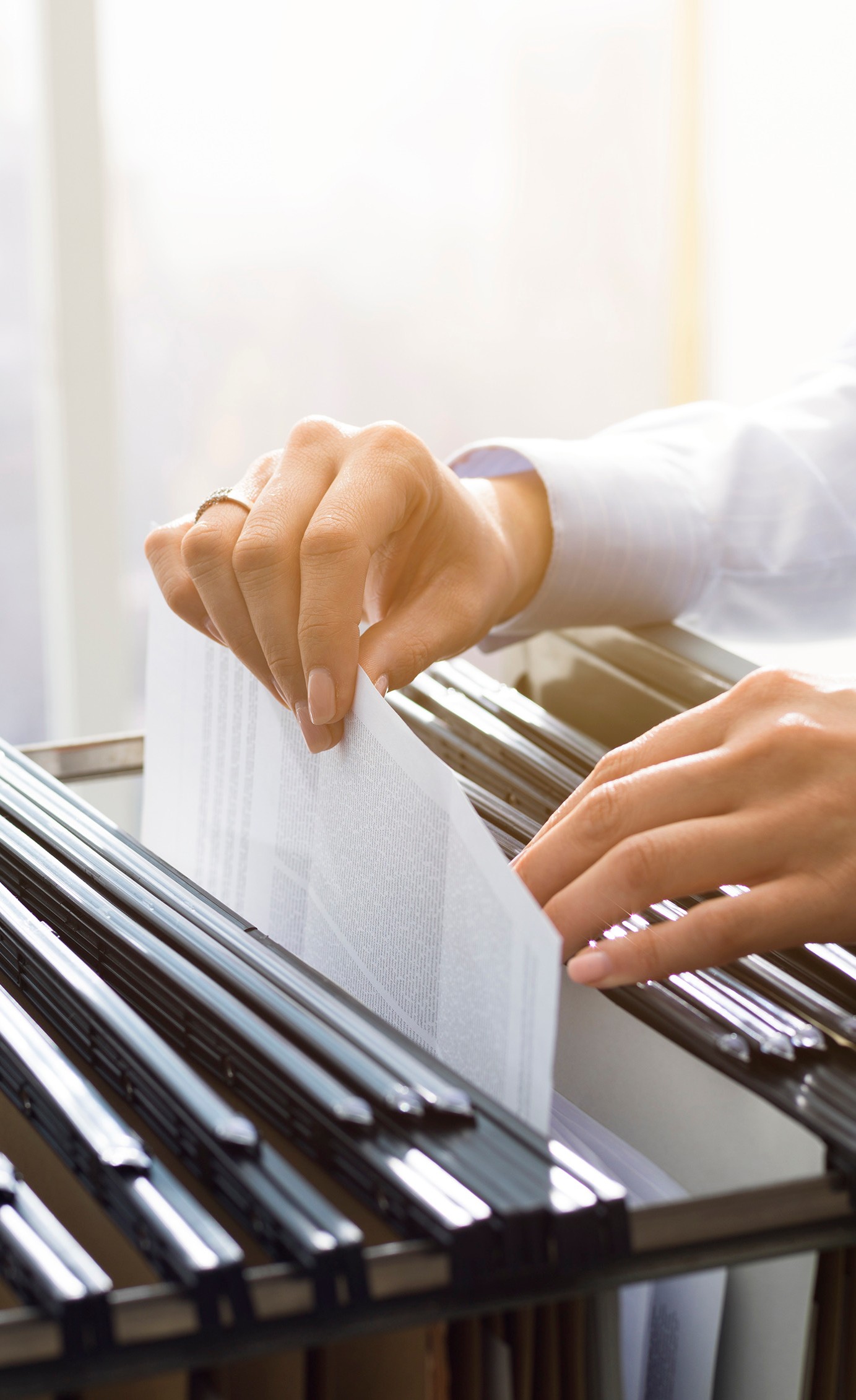 обобщать судебную практику по рассмотрению жалоб
проводить сравнительный анализ решений следственных судей и  окончательных судебных актов
детализировать порядок рассмотрения жалоб, инициированных на  стадии досудебного производства
запретить следственным судьям единолично рассматривать жалобы
обязать следственных судей обязанность проверять достоверность и  законность получения материалов
установить ответственность сторон за предоставление фиктивных и  незаконно полученных материалов
изменить порядок определения территориальной подсудности при  обжаловании решений следственных судей
ввести случайный выбор апелляционной инстанции для рассмотрения  частных жалоб и ходатайств прокурора
иные меры по усовершенствованию процедуры обжалования
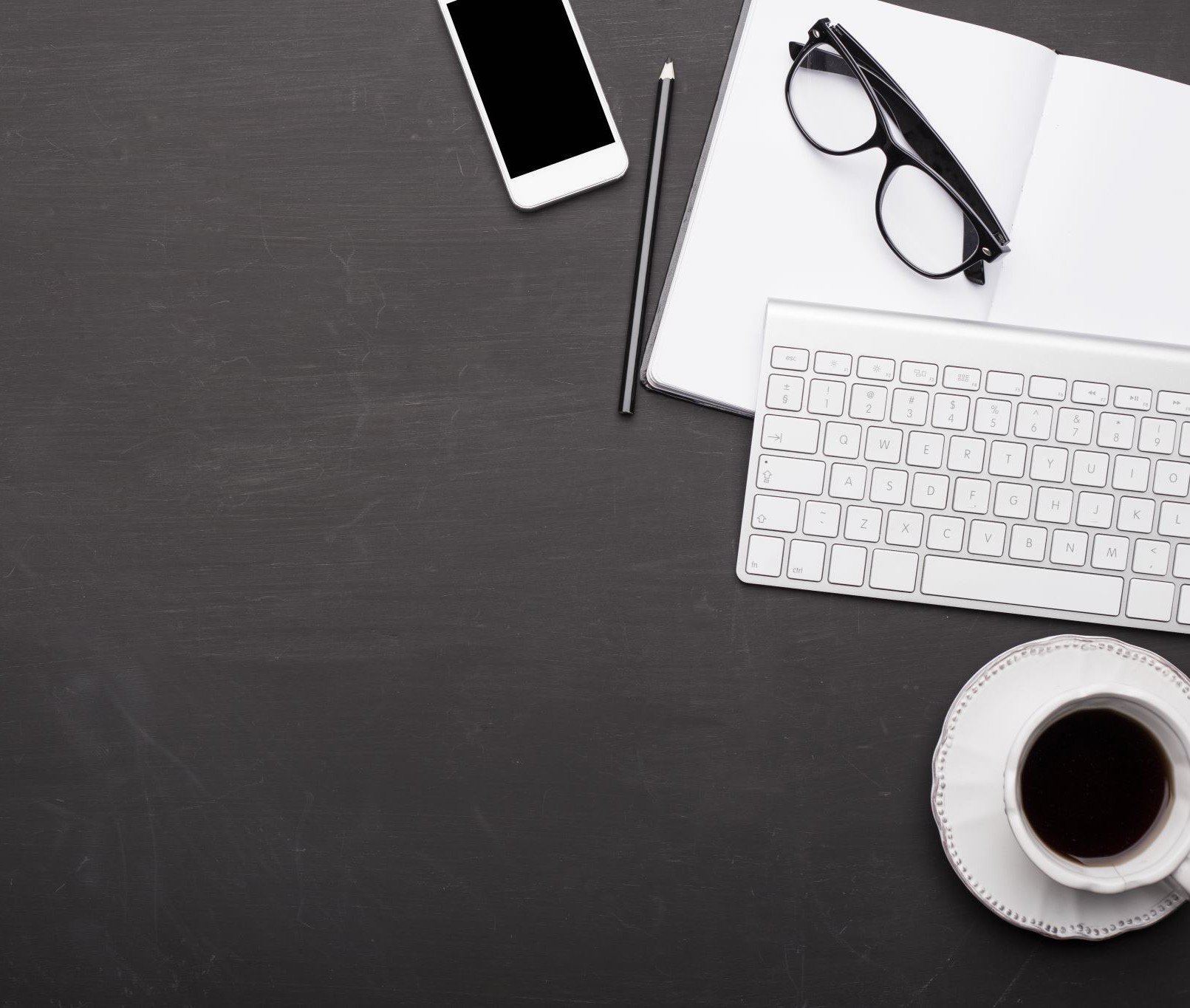 Повышение процессуального статуса  адвоката (права доступа)
обеспечить свободный доступ в административные помещения  правоохранительных органов
добиться использования адвокатом компьютеров, смартфонов и пр. в  зданиях правоохранительных и иных органов
предоставить свободный доступ к своему подзащитному в любое время
обеспечить участие адвоката во всех следственных и иных  мероприятиях, затрагивающих права и законные интересы  подзащитного, с уведомлением об их производстве
отменить специальное разрешения на допуск адвоката к  государственным секретам
расширить перечень процессуальных документов, предоставляемых  адвокату
установить сроки уведомления адвоката о процессуальных решениях и  проводимых процессуальных действиях
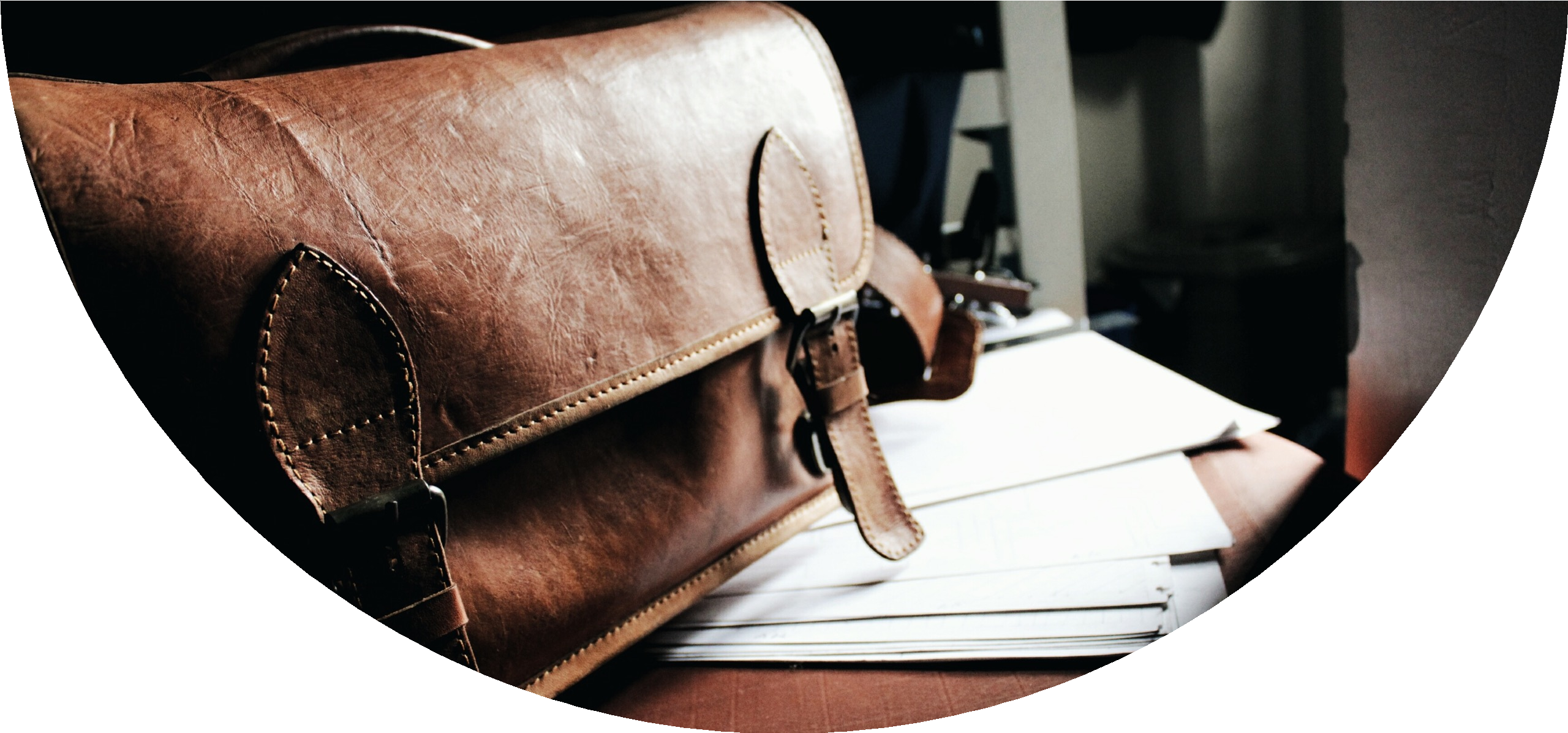 Повышение процессуального  статуса адвоката
(реализация прав и гарантий
адвокатской деятельности )

закрепить право адвоката получать через суд  материалы, содержащие банковскую, налоговую,  врачебную и иную охраняемую законом тайну
законодательно регламентировать требования по  предоставлению ответов на адвокатский запрос
предусмотреть формальный состав преступления в статье об  ответственности за воспрепятствование деятельности адвокатов
расширить полномочия адвокатов в отношении судебной  экспертизы
проработать вопросы возмещения вреда, нанесенного органом,  ведущим уголовный процесс
предоставить адвокату право прекратить оказывать помощь в  случае отсутствия оплаты его труда
принять иные меры по расширению гарантий адвокатской  деятельности
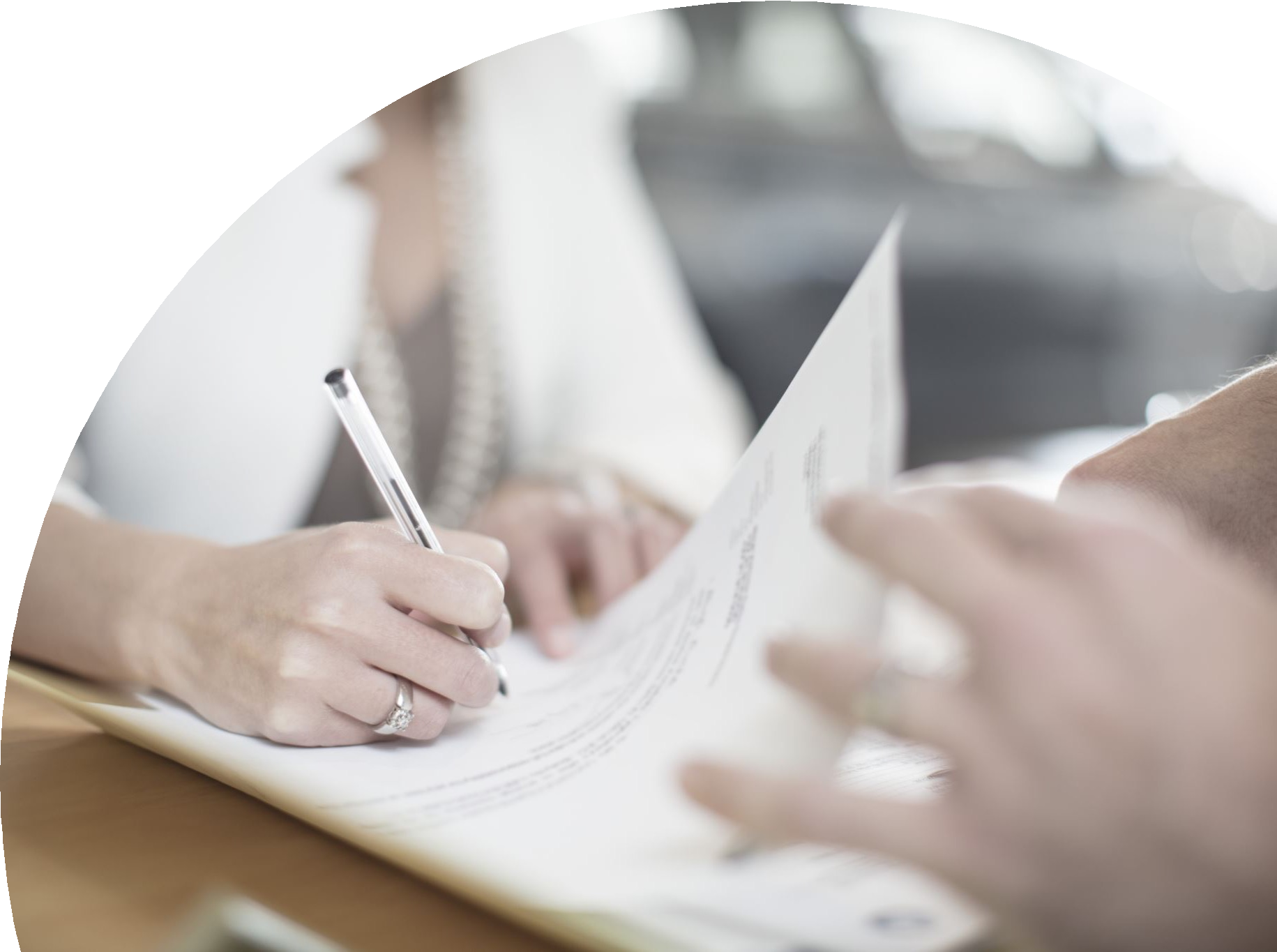 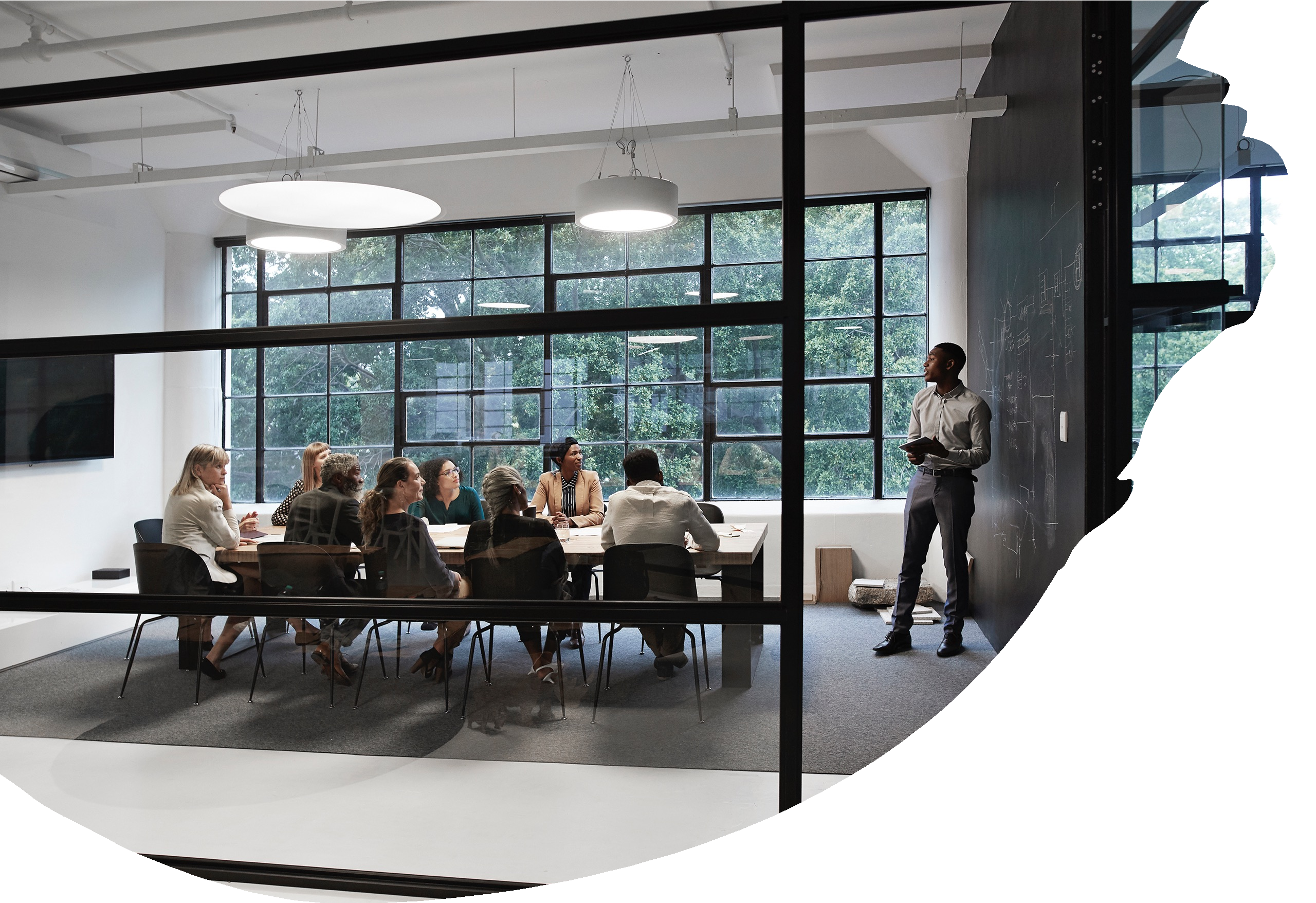 Повышение квалификации адвокатов
создать Центр повышения квалификации РКА
включать в счет часов повышения  квалификации выступления с докладами,  публикации, участие в разработке  нормативных актов и юридических  заключений, проведение мероприятий по  повышению квалификации других адвокатов
Модернизация адвокатуры в части  расширения форм адвокатской деятельности
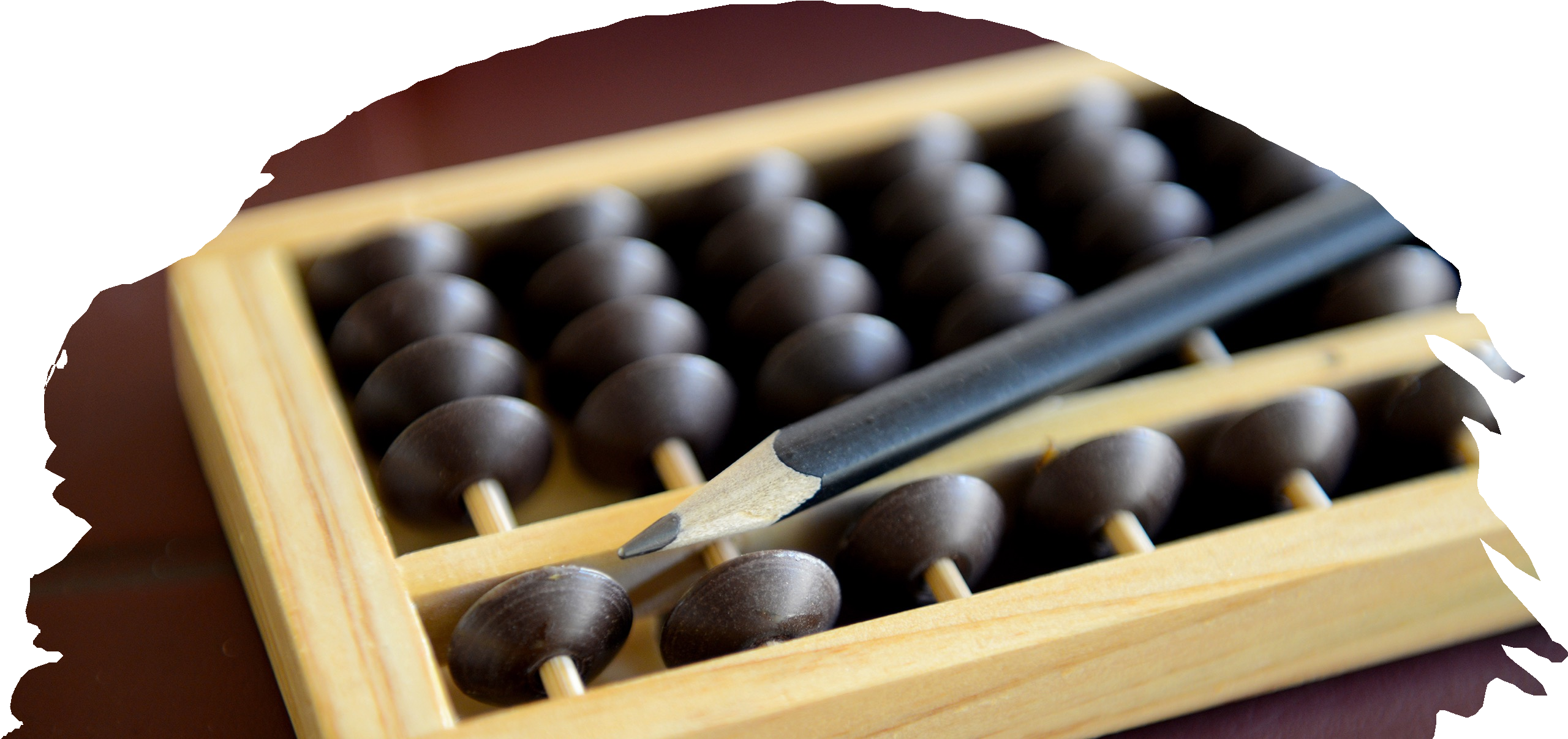 усовершенствовать регулирование существующих  форм адвокатской деятельности
ввести иные формы организации (адвокатское бюро и  коллегия адвокатов по аналогии с РФ, рассмотреть ТОО  как одну из форм)
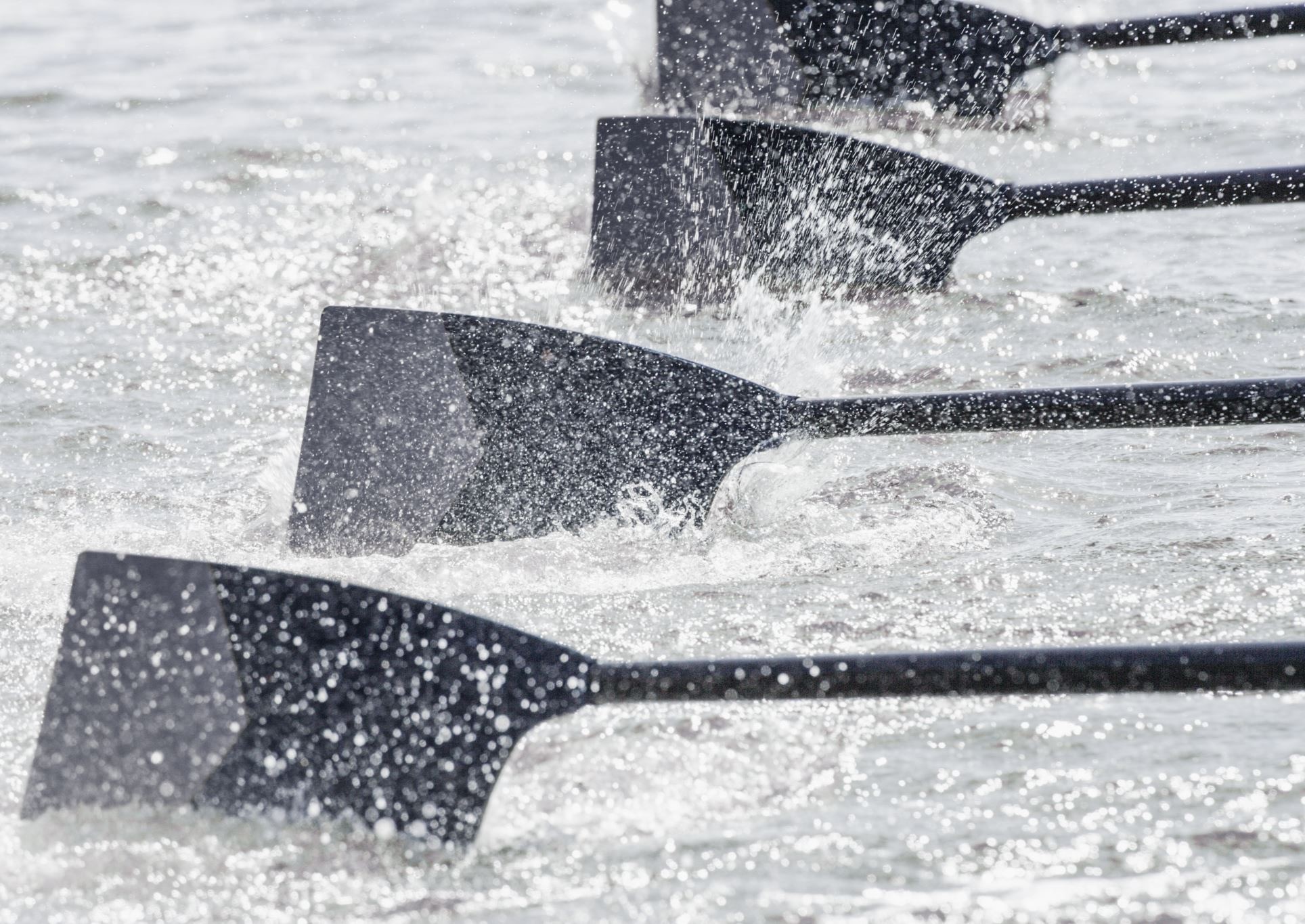 Профессиональная этика адвокатов

Адвокатские символы
и  награды

Цифровизация  адвокатуры

Адвокаты и средства  массовой информации

Профессиональное и  международное  сотрудничество